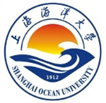 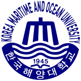 （募集）上海海洋大学・韓国海洋大学校　　　　　　　への短期派遣
東京海洋大学では、平成２８年度文部科学省「大学の世界展開力強化事業」に採択されたことを受け、本学と上海海洋大学（中国）、韓国海洋大学校（韓国）の３大学で単位互換を伴う学生相互派遣事業（OQEANOUS事業）を行っております。その一環として実施する上海海洋大学・韓国海洋大学校への短期派遣（大学見学、研究室訪問等を実施）の参加者を募集します。
（派遣日程）２０１９年９月１５日（日）～９月２２日（日）
（募集人数）最大１０名
（応募資格）学部３・４年生（大学院進学希望者・予定者に限る）または大学院生（博士前期課程）で
　　　　　　日本国籍を有する者又は日本への永住が許可されている者（特別永住者を含む。）
（応募方法）参加を希望する学生は、５月３１日（金）１５：００までに国際・教学支援課管理係、または越中島地区事務室教育支援係にて申し込みの手続きをすること。
（ その他 ）不明な点は、国際・教学支援課OQEANOUS事業担当（E-mail:oqeanous-office@o.kaiyodai.ac.jp)
            または越中島地区事務室教育支援係に問い合わせること。
　
　応募者多数の場合は、SummerSchool2019への
　参加者を優先させます。
　参加後にアンケートへの回答を求めます。
○日程イメージ
  ９月１５日（日）　出発　オリエンテーション
　 　 １６日（月）　KMOU概要説明及び学内見学、研究室訪問等
　　　１７日（火）　フィールドトリップ
　　　１８日（水）　移動
　　　１９日（木）～２０日（金）SHOU概要説明及び学内見学
　　　　　　　　　　研究室訪問等
　　　２１日（土）　フィールドトリップ
　　　２２日（日）　感謝の会及び帰国
往復の航空券は大学が負担します。
家計基準によって奨学金（7万円）が支給されます。（支給されない場合もあります。）
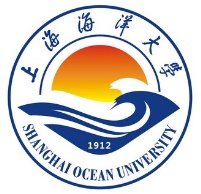